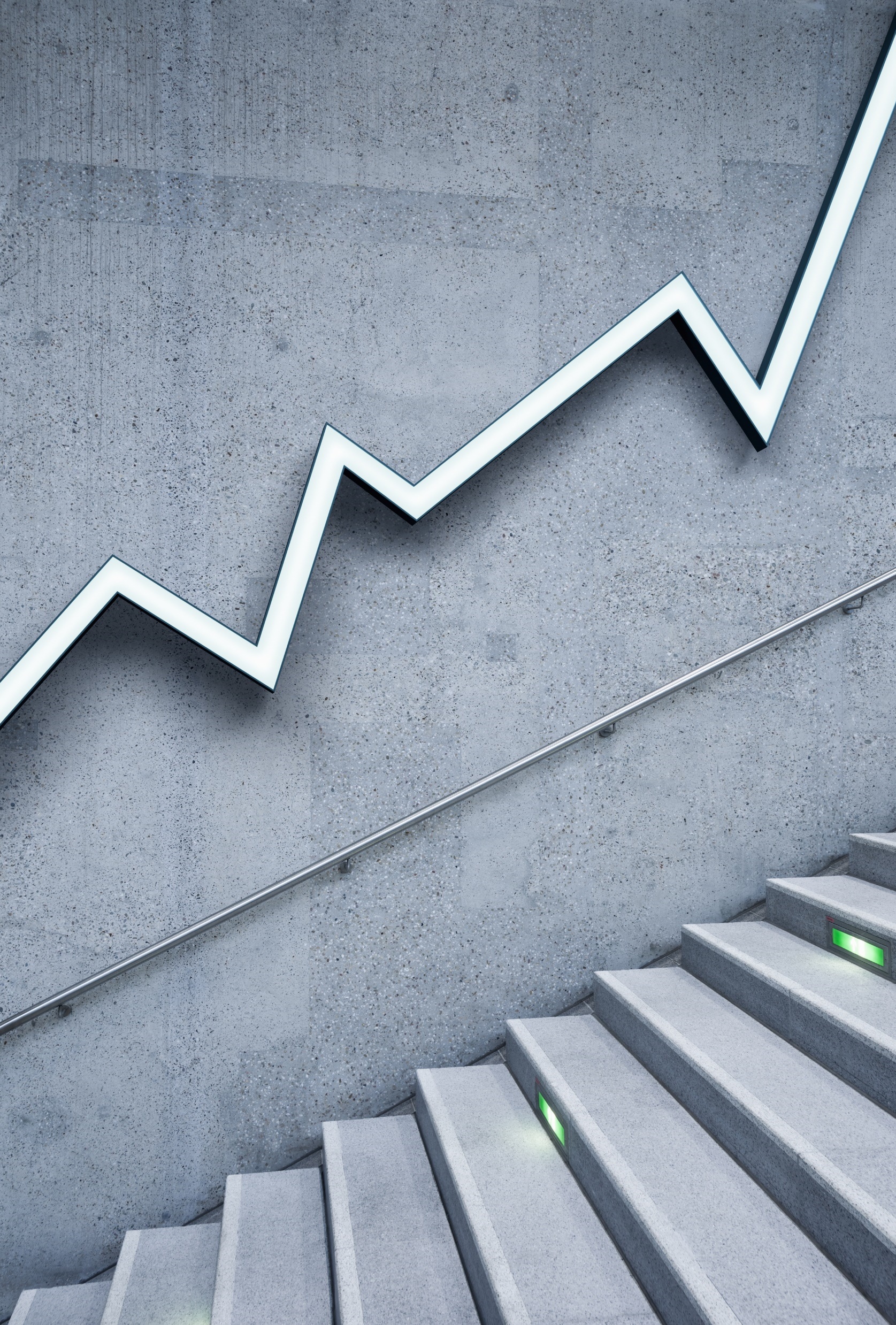 E-Learning and Distance Learning
MIS
E-Learning and Distance Learning
Distance learning and e-learning both provide viable educational alternatives for busy adult learners. 
While the two terms often seem interchangeable and possess some similarities, they also have strategic differences.
E-learning
eLearning is the use of technology to enable people to learn anytime and anywhere. 
This form of learning is designed to create an online communication between the teacher and the student. 
Many schools are now using eLearning in order to complement the learning that's done in the classroom. 
For example, homework may be set online, or quizzes can be taken with the rest of the class.
It's a new way of learning that suits a lot of learners, both school-aged and adult.
Distance Learning
This concept is more about the distance between the student and the teacher, and how technology bridges that gap.
Many universities are now offering distance learning degrees, where the student attends school through their internet. 
That means a student in Europe could attend an American university, without ever having to move. 
It also makes attending higher education much easier if you live in rural or remote areas.
Telecommuting
Telecommuting (also known as working from home, or e-commuting) is a work arrangement in which the employee works outside the office, often working from home or a location close to home.
The worker may occasionally enter the office to attend meetings and touch base with the employer. However, with many options for distance conferencing, there may be no need to visit the office.
Your best quote that reflects your approach… “It’s one small step for man, one giant leap for mankind.”
- Neil Armstrong